CONCOURS D’AFFICHES EN ESPAGNOL 4èmes HISPANISTES
Los espacios de la ciudad por el mundo
(Les espaces de la ville à travers le monde)
1er prix à l’unanimité de toutes les 4èmes
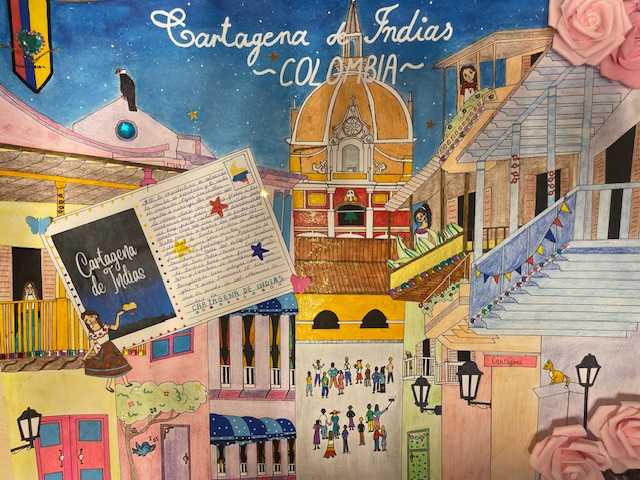 4A
Chameesha 
et Heloïse
4A
2ème prix  à l’unanimité de toutes les 4èmes
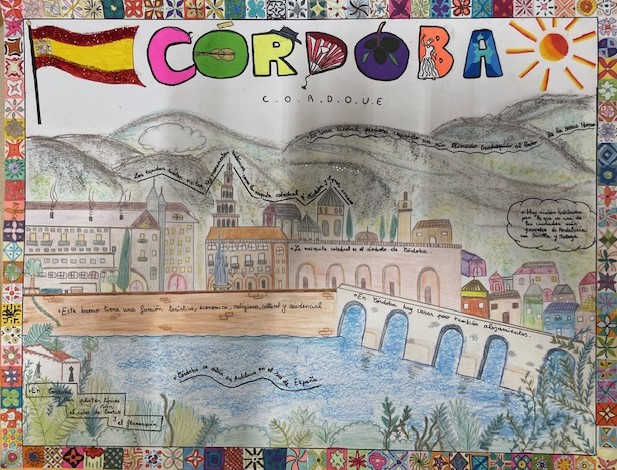 4A
Lyna et Manon
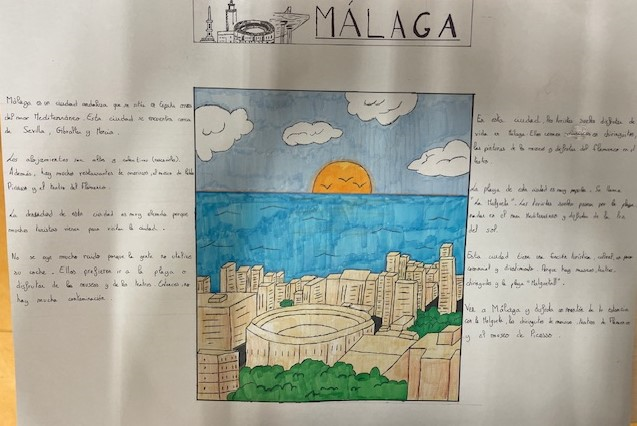 4A
Abdo et Adam
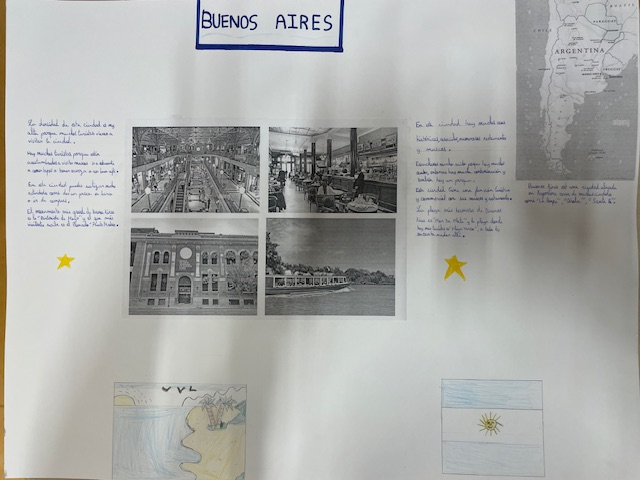 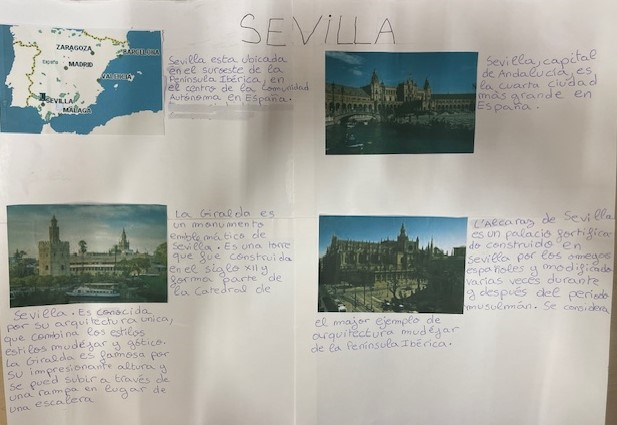 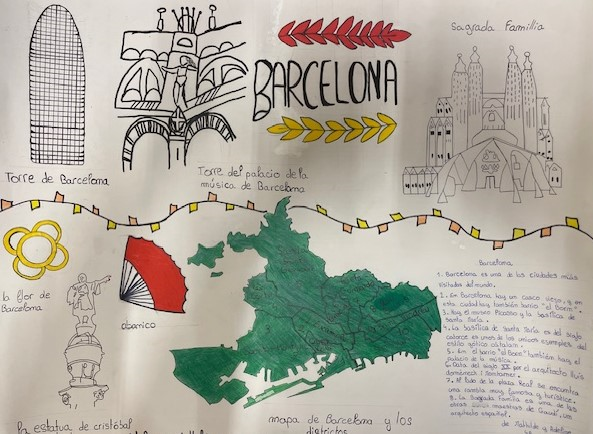 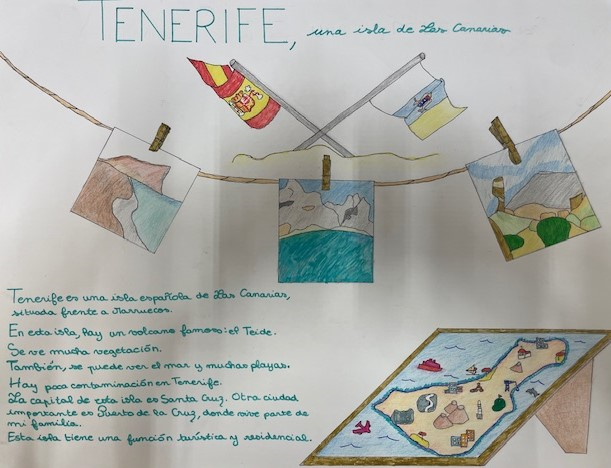 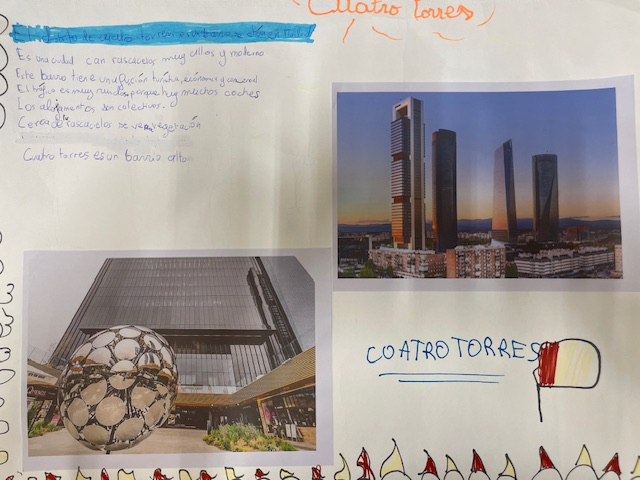 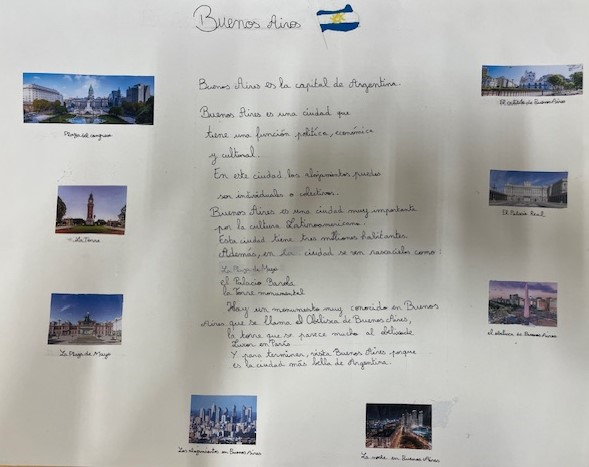 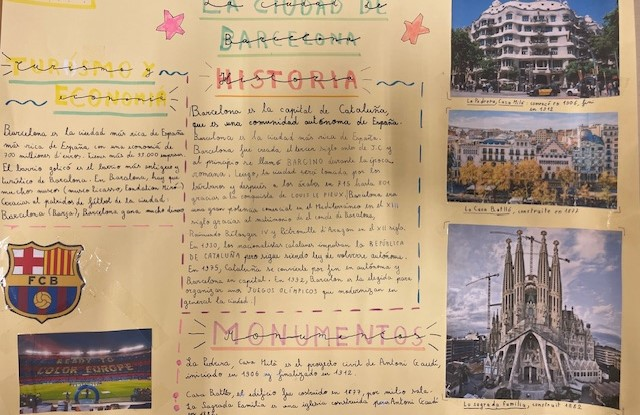 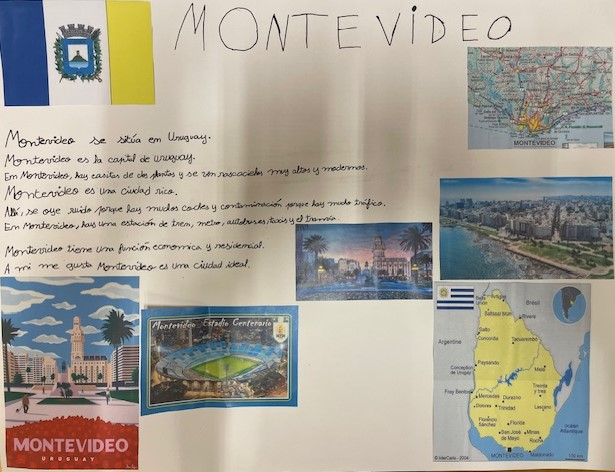 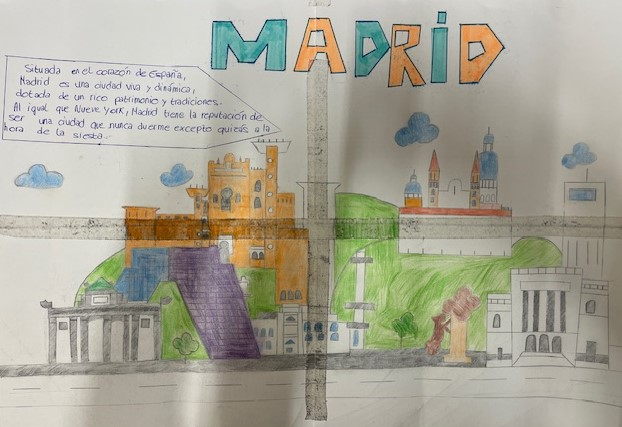 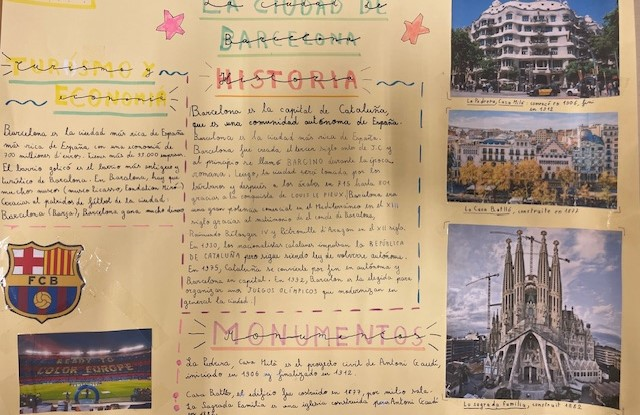 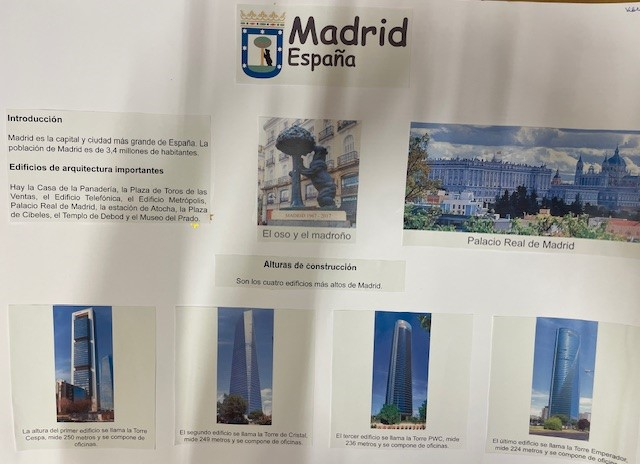 4B
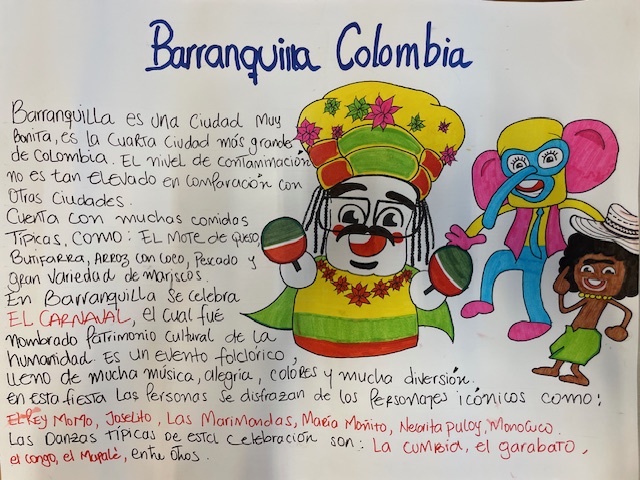 4B
Mariana
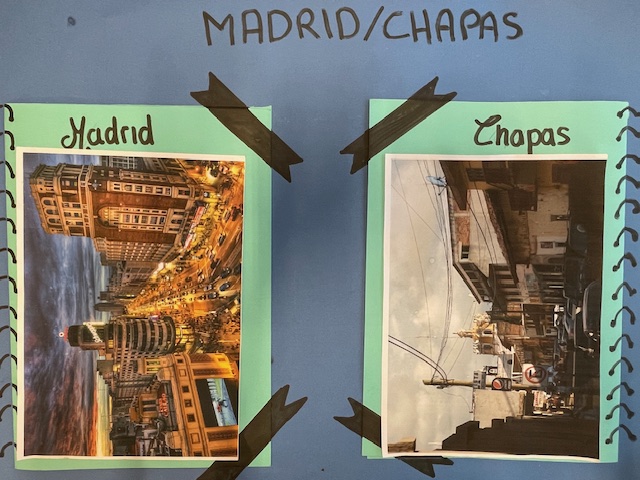 4B
Amine et Walid
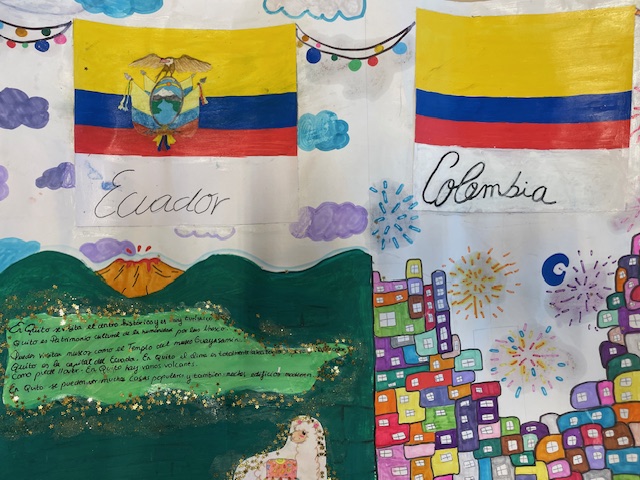 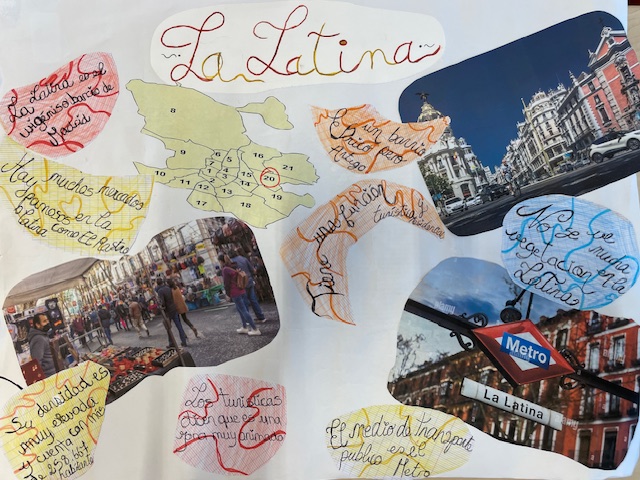 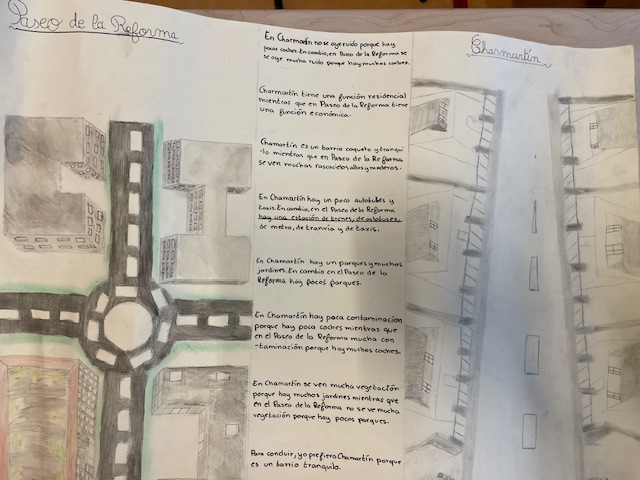 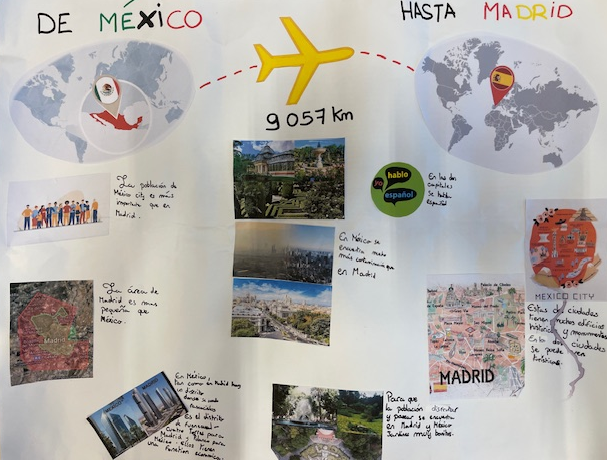 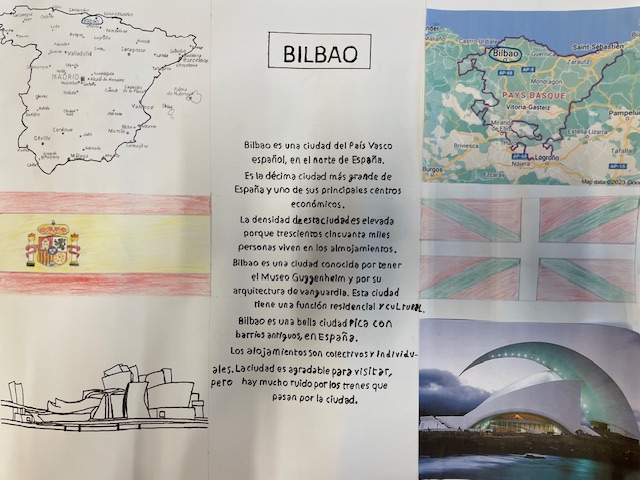 4C
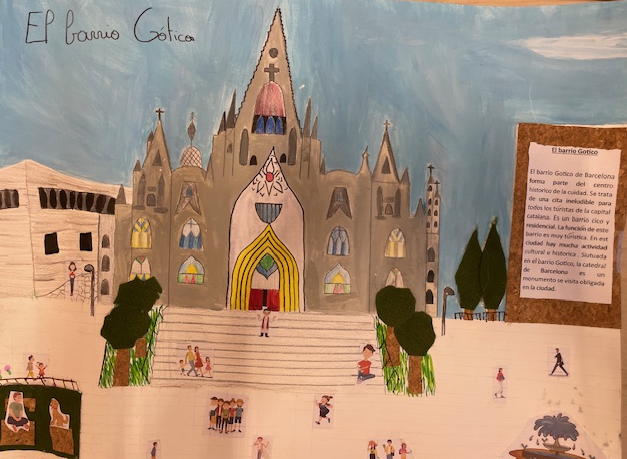 Clara et Lou
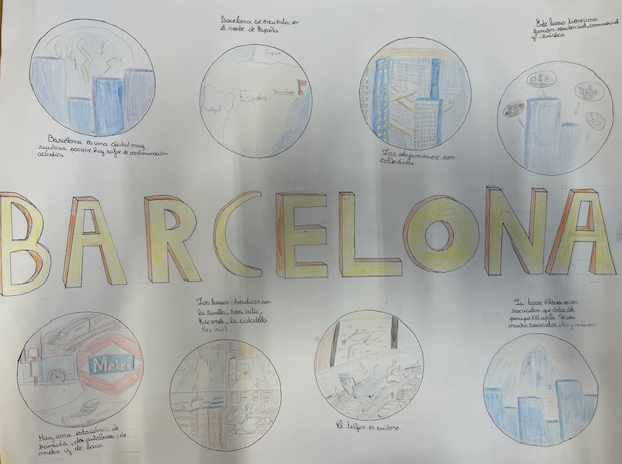 4C
Assia et Inès
BRAVO à tous!